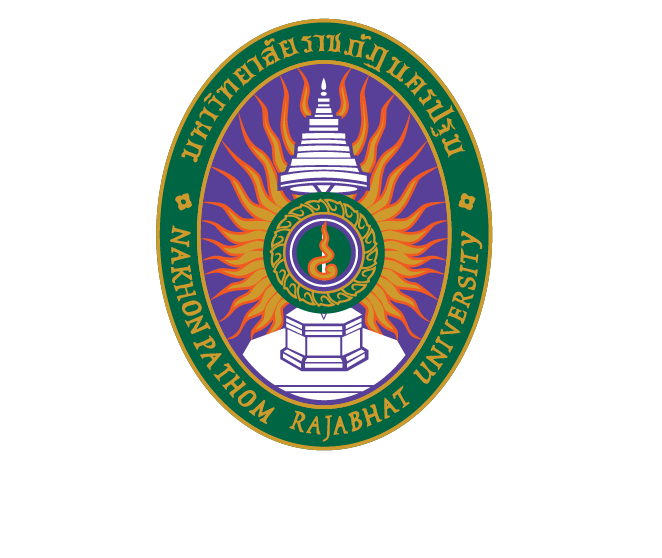 Anatomy& Physiology II
JUTATIP TEPSUWAN
MSN,RN
Faculty of Nursing, NPRU
คณะพยาบาลศาสตร์ มหาวิทยาลัยราชภัฏนครปฐม
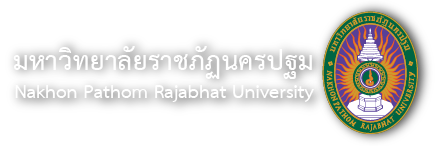 Chapter 6  The Endocrine Systempart 1
คณะพยาบาลศาสตร์ มหาวิทยาลัยราชภัฏนครปฐม
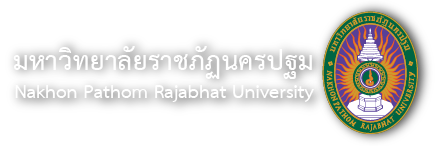 Study aims
Describe the structure of the endocrine gland.
describe the function of the endocrine gland.
explain how the secretion of hormones is regulated, including the principles of negative and positive feedback mechanisms.
คณะพยาบาลศาสตร์ มหาวิทยาลัยราชภัฏนครปฐม
Endocrine system
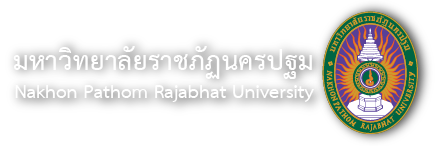 Composed of nine endocrine glands
Functions in the regulation of our body’s activities
Glands are in various locations in body
Acts through chemical messengers called “hormones”
คณะพยาบาลศาสตร์ มหาวิทยาลัยราชภัฏนครปฐม
Hormones
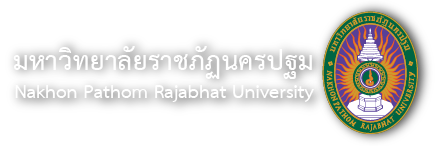 Act as messengers
Travel in our bloodstream to tissues or organs
Can act in varying amounts of time 
    (minutes, hours or week)
Affect our body’s processes and functions
growth and development
metabolic processes
Sexual function
Reproduction
mood
คณะพยาบาลศาสตร์ มหาวิทยาลัยราชภัฏนครปฐม
Hypothalamus
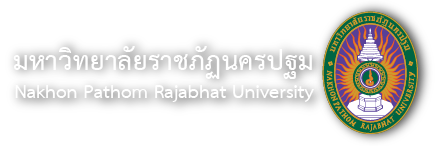 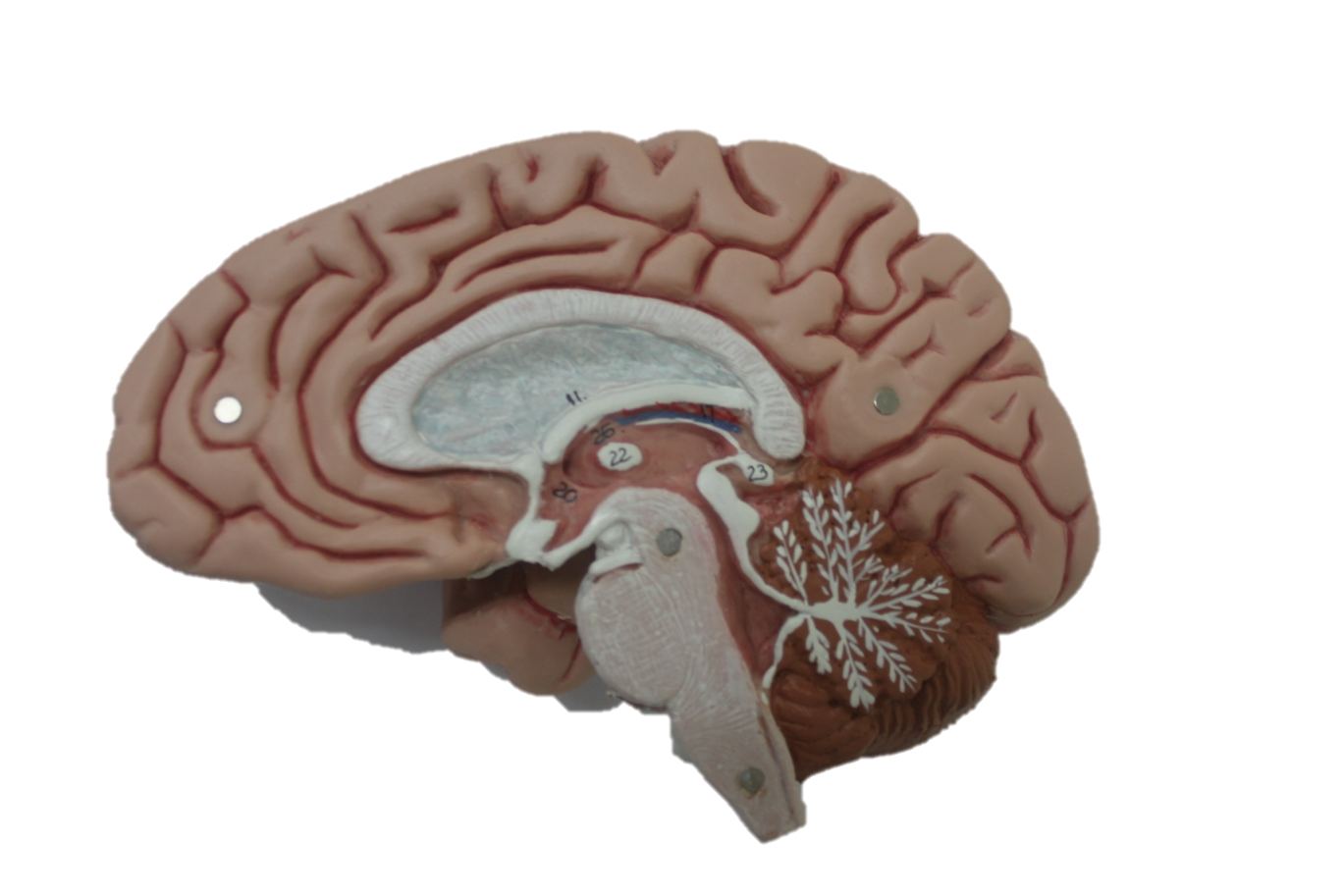 A small region of the brain, that located at 
the base of the brain, near the pituitary gland. 
   Maintains the body’s internal balance 
   Link between the endocrine and nervous 
systems.
   Produces releasing and inhibiting 
hormones, which stop and start the production of other hormones throughout the body.
คณะพยาบาลศาสตร์ มหาวิทยาลัยราชภัฏนครปฐม
Hormones of the Hypothalamus
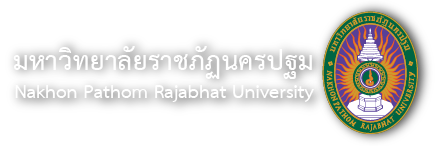 The hypothalamus is highly involved in pituitary gland function. When it receives a signal from the nervous system, the hypothalamus secretes substances known as neurohormones that start and stop the secretion of pituitary hormones. 
Anti-diuretic hormone (ADH)
Corticotropin-releasing hormone (CRH)
Gonadotropin-releasing hormone (GnRH)
Growth hormone-releasing hormone (GHRH) 
Oxytocin
Prolactin-releasing hormone (PRH)
คณะพยาบาลศาสตร์ มหาวิทยาลัยราชภัฏนครปฐม
Pituitary gland
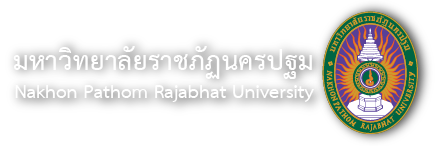 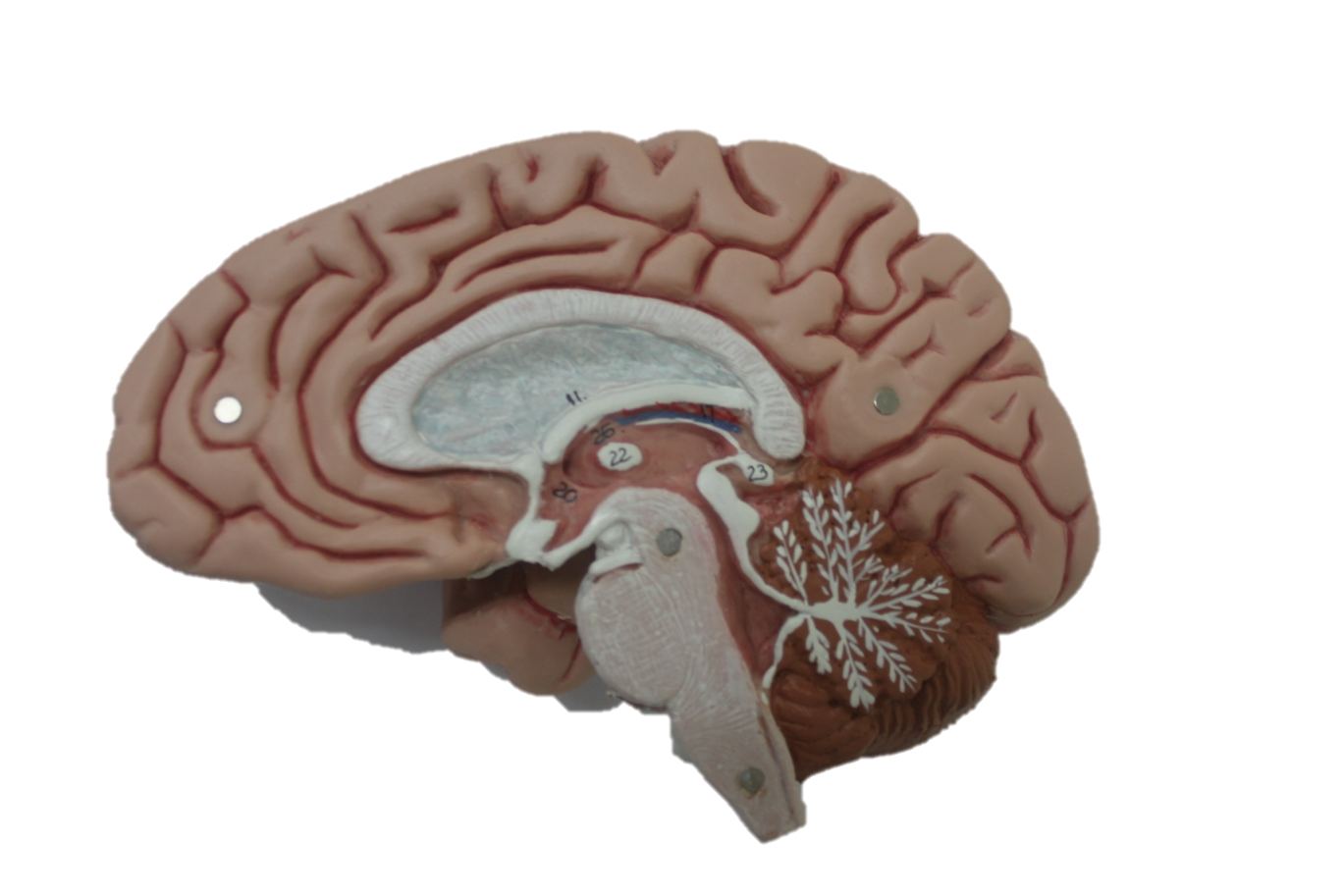 Anterior pituitary
Growth hormone (GH)
Thyroid stimulating hormone (TSH)
Gonadotrophins: FSH, LH
Prolactin
Adenocorticotrophic hormone (ACTH)
คณะพยาบาลศาสตร์ มหาวิทยาลัยราชภัฏนครปฐม
Pituitary gland
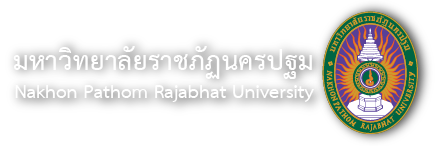 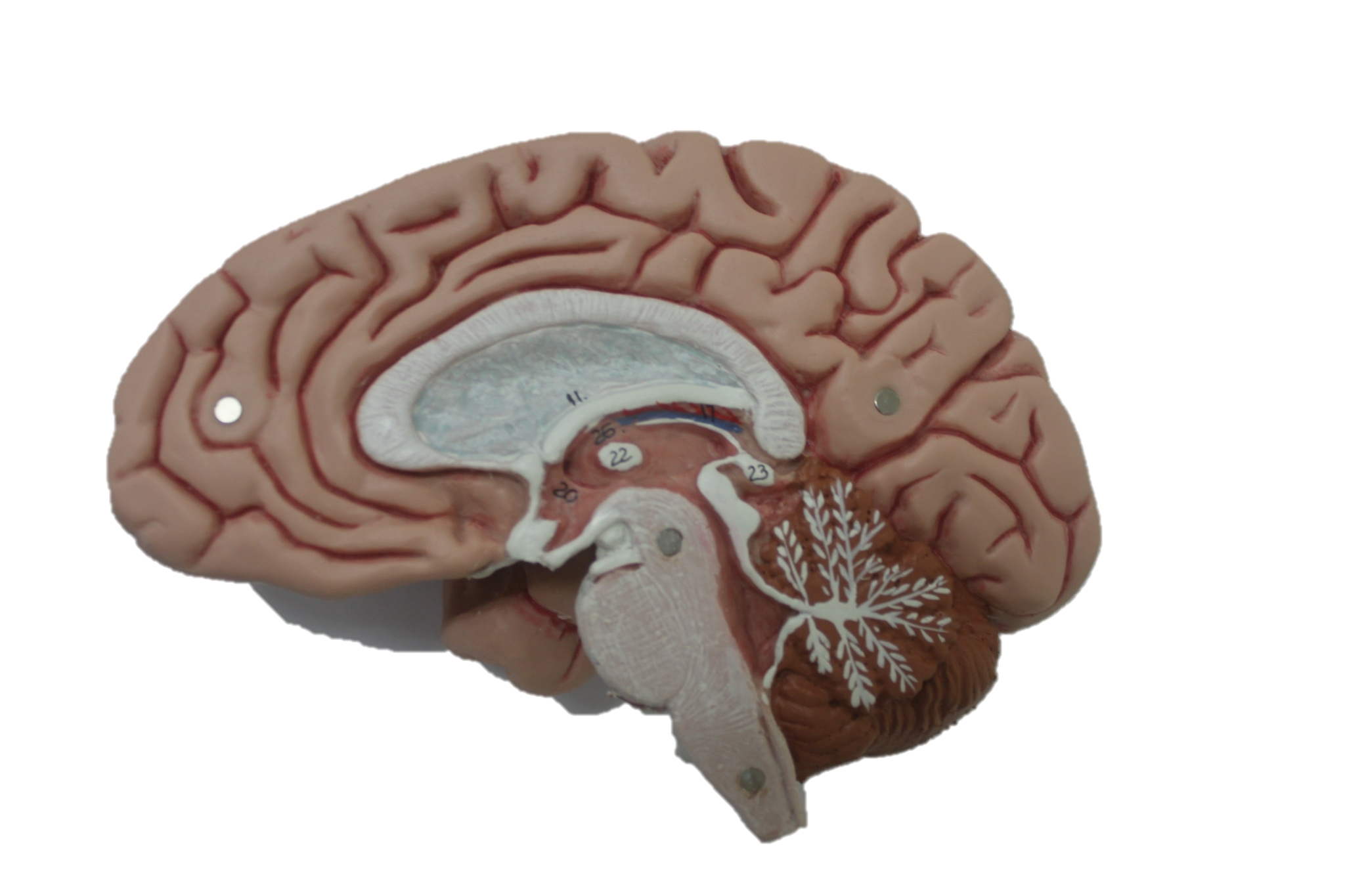 Posterior pituitary
ADH
Oxytocin
คณะพยาบาลศาสตร์ มหาวิทยาลัยราชภัฏนครปฐม
Pineal gland
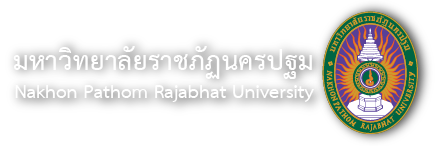 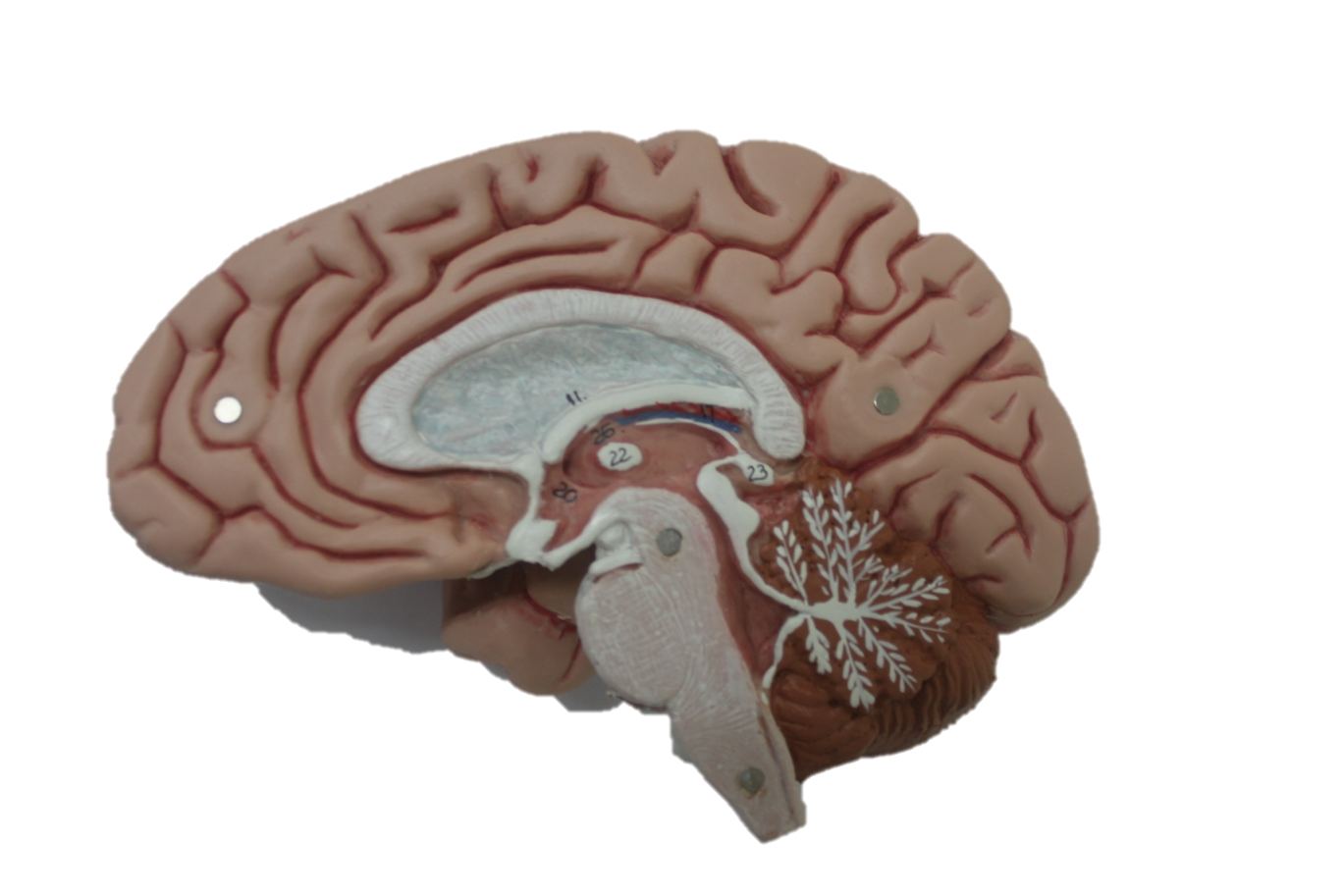 two types of cells present within the gland:
Glial cells – supporting cells.
Pinealocytes – hormone secreting cells which secretes melatonin. 
The melatonin helps in in setting body’s biological clock.  This hormone induce sleep in darkness in response to message from retina.
คณะพยาบาลศาสตร์ มหาวิทยาลัยราชภัฏนครปฐม
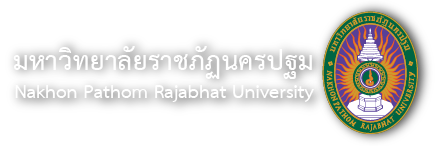 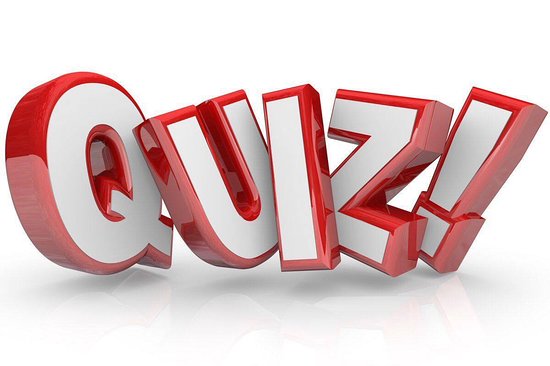 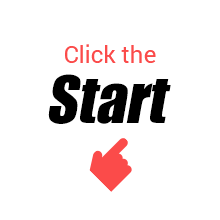 : LMS
คณะพยาบาลศาสตร์ มหาวิทยาลัยราชภัฏนครปฐม
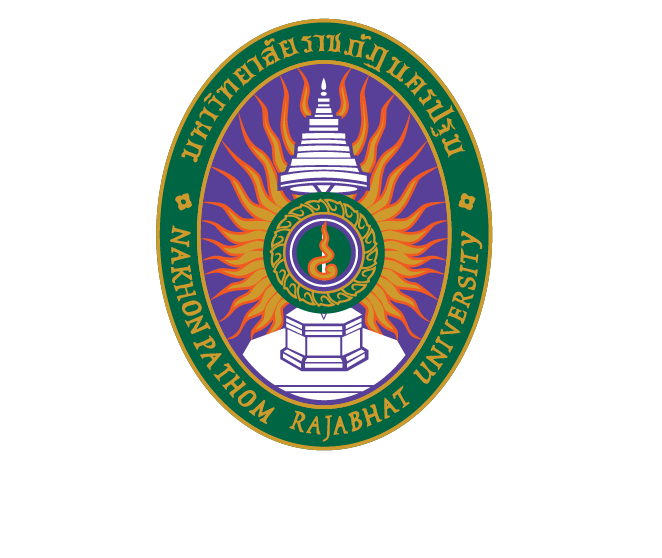 คณะพยาบาลศาสตร์ มหาวิทยาลัยราชภัฏนครปฐม